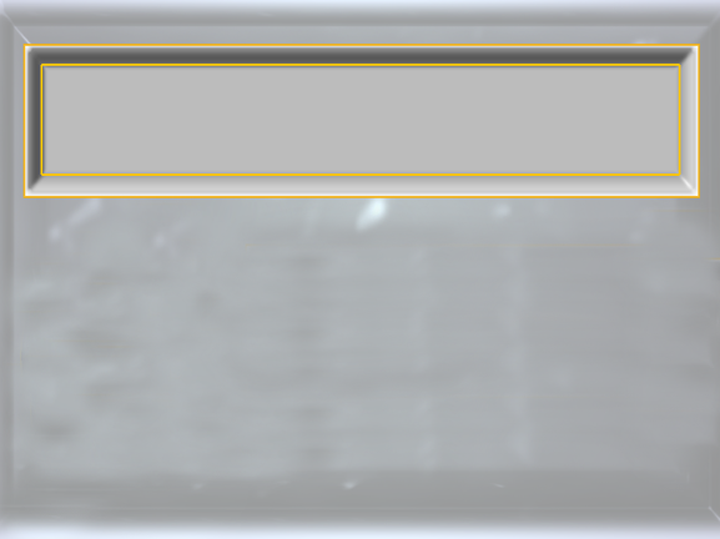 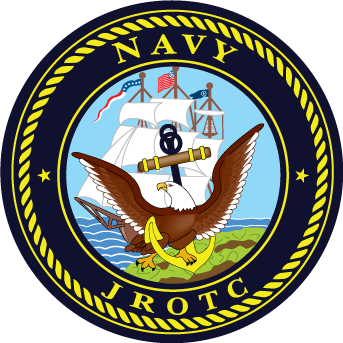 PI
INFORMATION
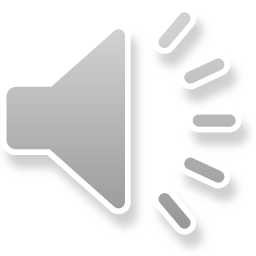 TITAN CREED
I am a TECH TITAN
I am a warrior and a member of an unbeatable team
I will always place the team first
If I see something-I will say something
I will develop undying trust with the cadet to my left and to my right
I will never accept defeat
I will never quit
I am the change that I want to see in my team
I am disciplined, physically & mentally tough, and proficient in my position tasks and drills
I am a professional
I am a TBT TITAN
What is the 2nd Order to the Sentry?
Sir or Ma’am this Cadets 2nd Order to the Sentry is!
Walk my post in a military manner, keeping always on the alert, and observing everything that takes place within sight or hearing.
What is an E-6 in the Navy?
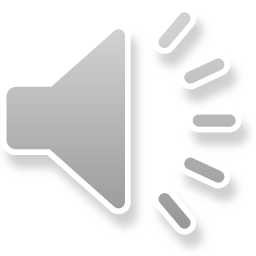 Sir or Ma’am an E-6 in the Navy is!
Petty Officer 1st Class
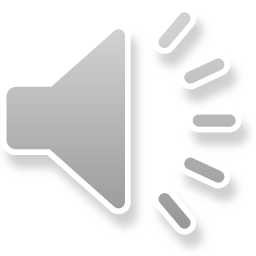 Cadet what is the: 3rd ORDER TO THE SENTRY?
Sir or Ma’am this Cadets3rd ORDER TO THE SENTRY IS!
Report all violations of orders I am instructed to enforce.
What is the rule of thumb when wearing the ribbons?
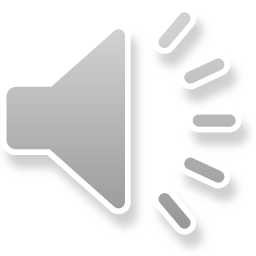 Sir or Ma’am the “Rule of Thumb” for wearing ribbons is!
Dark color Inboard
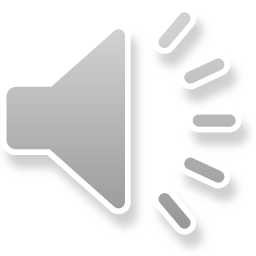 How many inches are between ranks when at “Open Ranks”?
Sir or Ma’am, the distance between ranks at “Open Ranks is!
70 Inches
Cadet, what is the 9th ORDER TO THE SENTRY?
Sir or Ma’am this Cadets 9th ORDER TO THE SENTRY IS!
CALL THE OFFICER OF THE DECK IN ANY CASE NOT COVERED BY INSTRUCTIONS
Describe the Cadet/Master Chief Petty  Officer Rank?
Sir or Ma’am a Cadet/Master Chief Petty Officer has an!
An Eagle with 2 stars on a fouled anchor
Cadet, what is the 11th ORDER TO THE SENTRY?
Sir or Ma’am this Cadets11th ORDER TO THE SENTRY IS!
Be especially watchful at night, and during the time for challenging, challenge all persons on or near my post, and to allow no one to pass without proper authority.
Cadet what is the 5th ORDER TO THE SENTRY?
Sir or Ma’am this Cadets5th ORDER TO THE SENTRY IS!
Quit my post only when properly relieved.
Who is the Secretary of State?
Sir or Ma’am this Cadets Secretary of the State is!
The Honorable Rex Tillerson
How many words in the Pledge of Allegiance?
Sir or Ma’am There are!
31 words in the Pledge of Allegiance
Cadet, what is the 6th ORDER TO THE SENTRY?
Sir or Ma’am this Cadets 6th ORDER TO THE SENTRY IS!
Receive, obey, and pass on to the sentry who relieves me, all orders from the Commanding Officer, Command Duty Officer, Officer of the Deck, and Officers and Petty Officers of the watch only.
Cadet what is the 7th ORDER TO THE SENTRY?
Sir or Ma’am this Cadets 7th ORDER TO THE SENTRY IS!
Talk to no one except in the line of duty.
How are you doing Cadet?
OUTSTANDING SIR/MA’AM!!!!!
Cadet what is the 4th ORDER TO THE SENTRY?
Sir or Ma’am this Cadets4th ORDER TO THE SENTRY IS!
Repeat all calls from posts more distant from the guardhouse than my own.
How many years have you served in NJROTC
Sir/ma’am I am proudly serving my …….. In NJROTC
Cadet what is the 1st ORDER TO THE SENTRY?
Sir or Ma’am this Cadets1ST ORDER TO THE SENTRY IS!
Take charge of this post and all government property in view.
1st Principle of Leadership is?
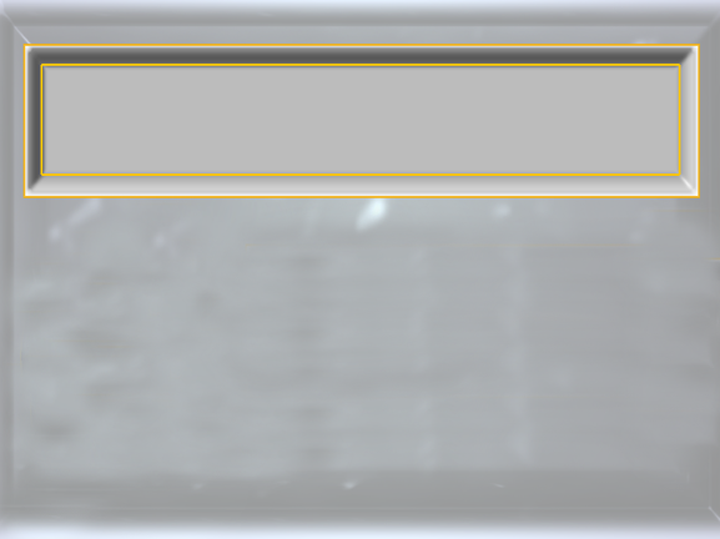 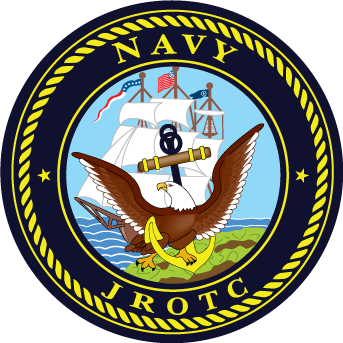 This Cadets 1st Principle of Leadership is: Know yourself and seek self-improvement.
Cadet what is the 8thORDER TO THE SENTRY?
Sir or Ma’am this Cadets 8th ORDER TO THE SENTRY!
Give the alarm in case of fire or disorder.
The 11th Principle of Leadership is?
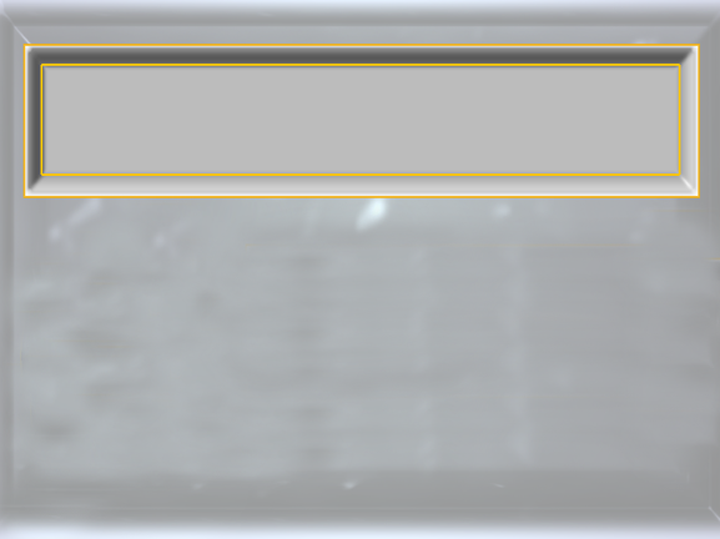 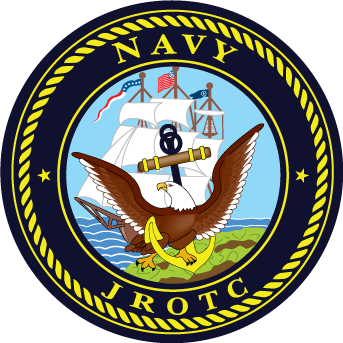 This cadets 11th Principle of Leadership is
 Use the full capabilities or your organization.
Name the Navy Core Values
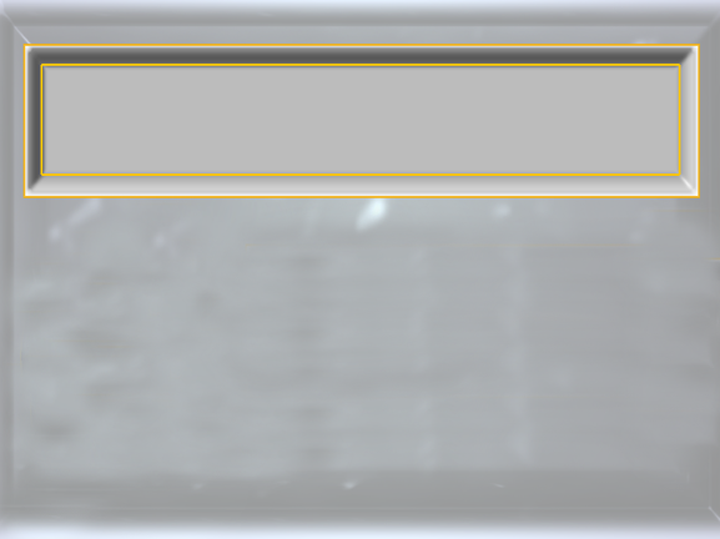 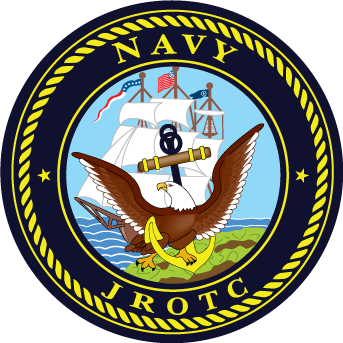 Sir or Ma’am the Navys Core Values are!     HONOR / COURAGE / COMMITTMENT
The 8th Principle of Leadership is
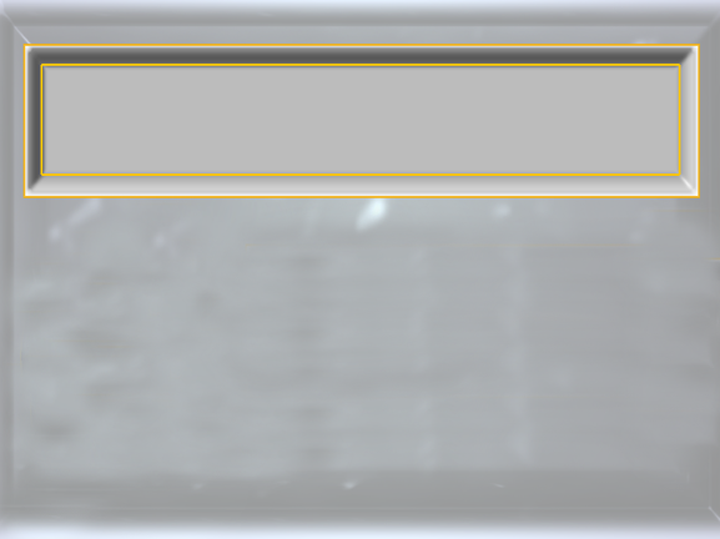 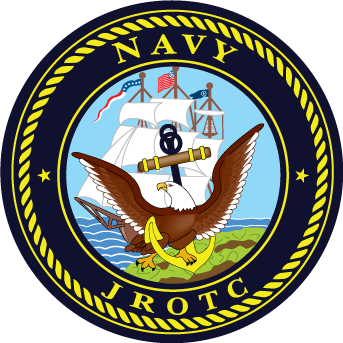 This Cadets 8th Principle of Leadership is: Develop a sense of responsibility in your workers.
Cadet what is the 10th ORDER TO THE SENTRY?
Sir or Ma’am this Cadets 10th ORDER TO THE SENTRY IS!
Salute all officers, and all colors and standards not cased.
The 6th Principle of Leadership is?
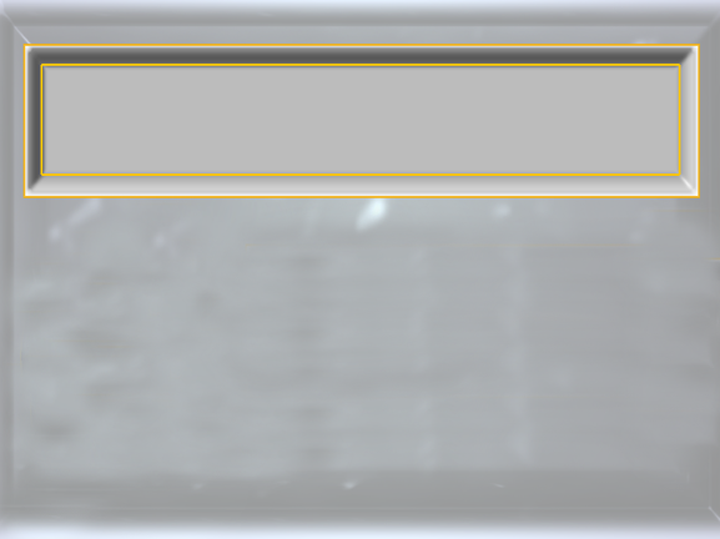 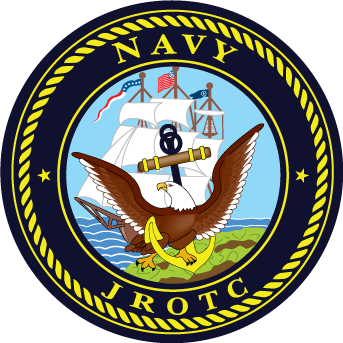 This cadets 6th Principle of Leadership is: Know your people and look out for their well-being.
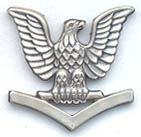 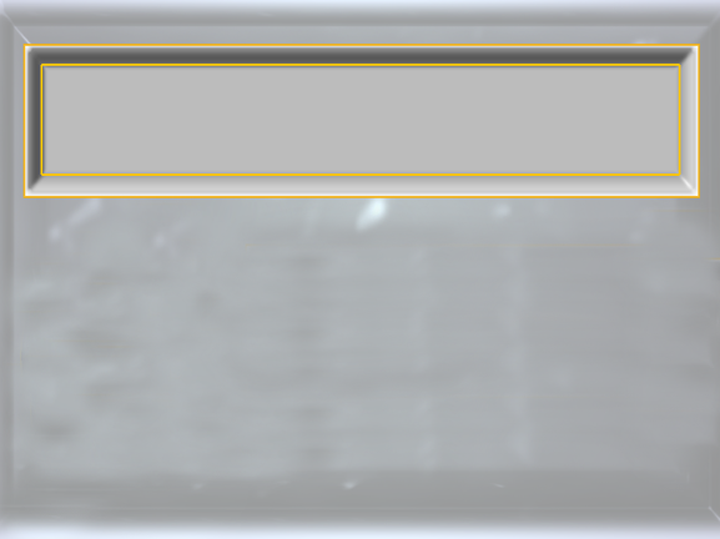 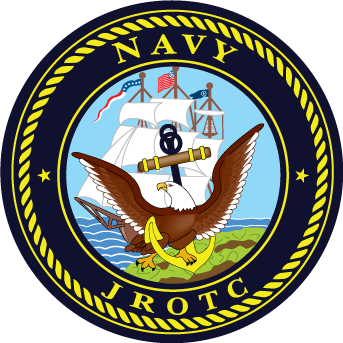 Sir or Ma’am this is a
Petty Officer 3rd Class
                    E-4
Who is the President of the United States
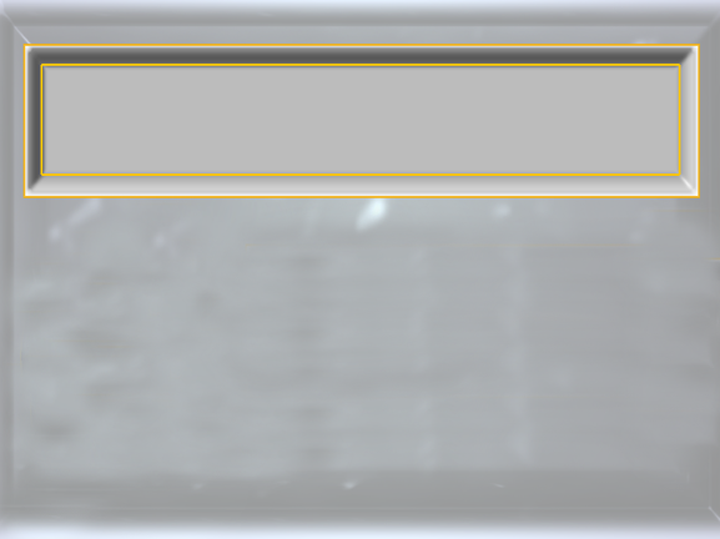 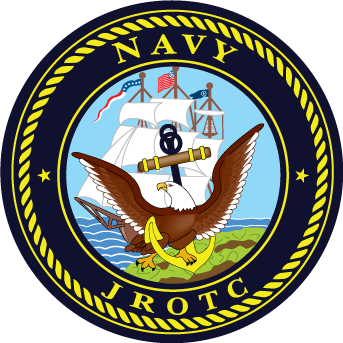 Sir or Ma’am this cadets        Commander-In-Chief 
		        President Donald Trump
How many steps are in folding the flag?
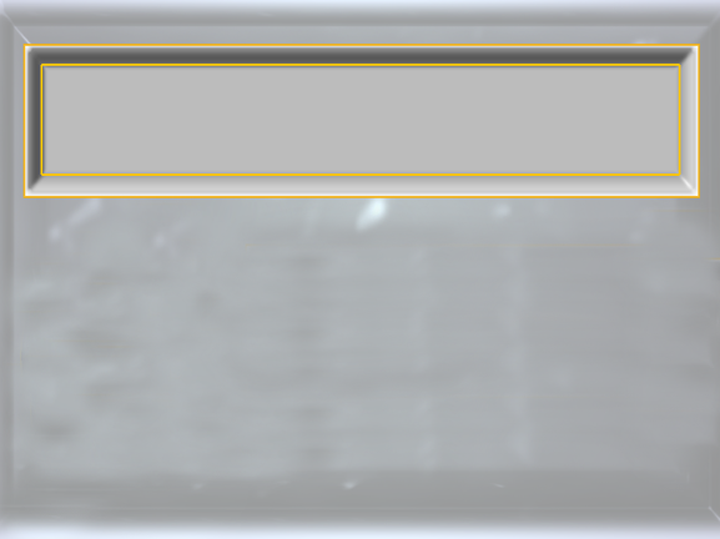 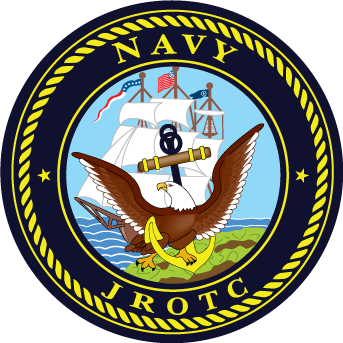 Sir or Ma’am there are 7 steps in folding the flag.
Who is the Master Chief Petty Officer of the Navy?
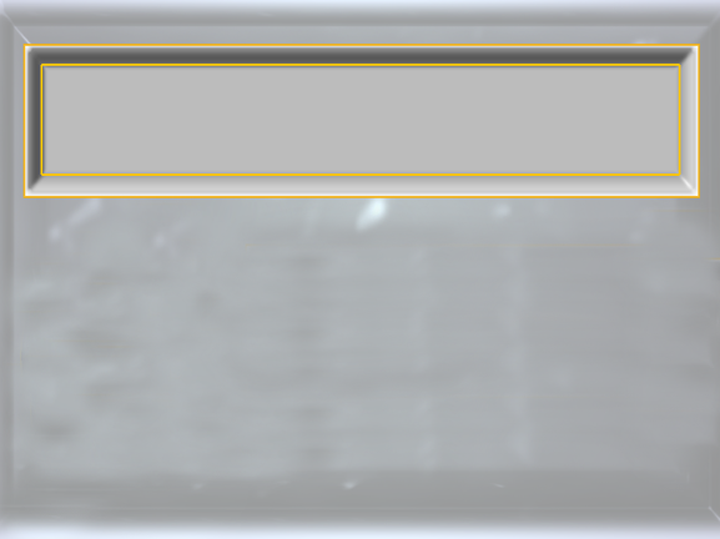 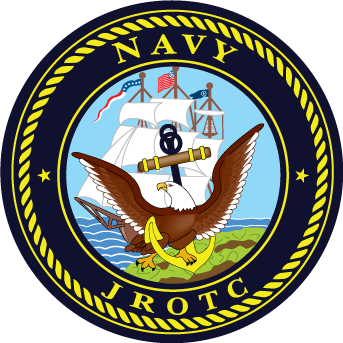 Sir or Ma’am this cadets
 Master Chief Petty Officer of the Navy 			  MCPO Steven S. Giordano,
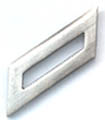 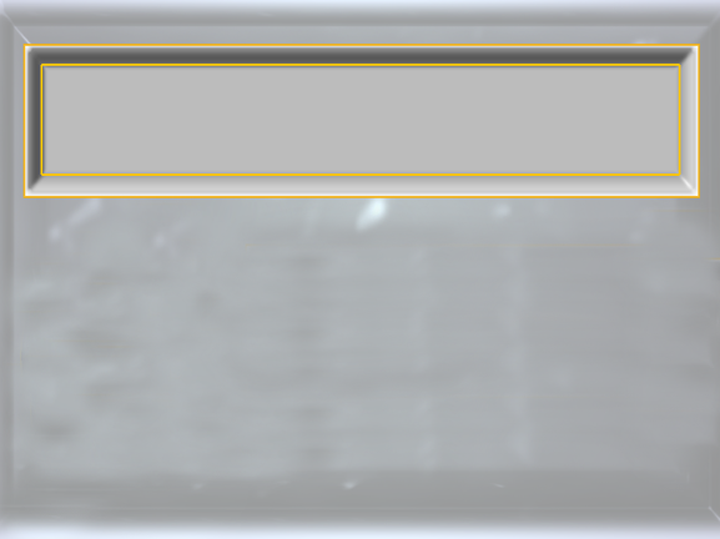 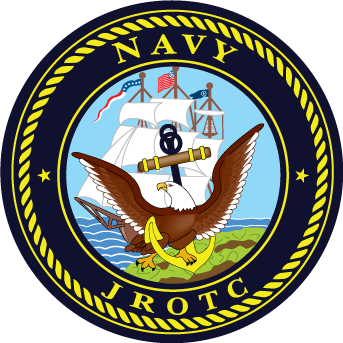 Sir or Ma’am this is a Seaman Apprentice/E-2
Who is the Chairman Joint Chief of Staff?
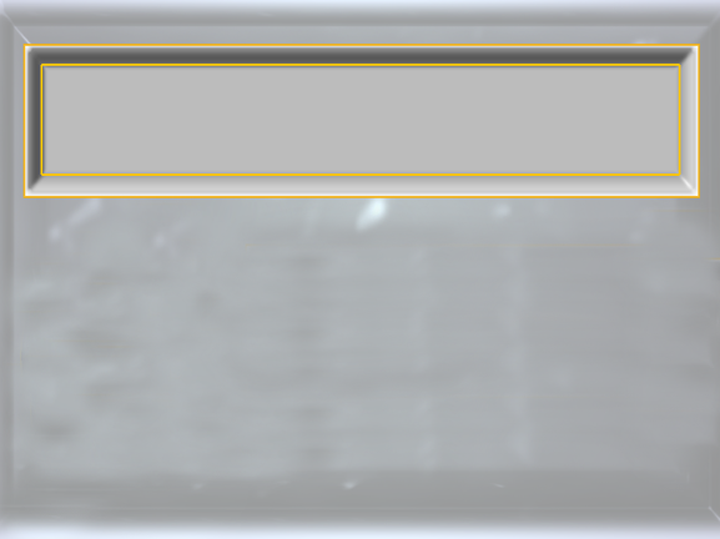 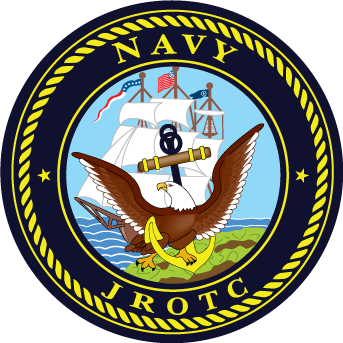 Sir or Ma’am this cadets          Chairman, Joint Chiefs of Staff 	     General Joseph Dunford
On the Combination Cover what color chin straps do Chief’s and Officer’s wear?
Sir or Ma’am the color of the chin straps on a combination cover for and Officer and Chief are.
Officers are Gold
Chiefs are Black
Cadet what are the names of the 3 flags that are on the NJROTC patch?
Sir or Ma’am the 3 flags that are on the NJROTC patch are:
National Ensign
Commissioning Pennant
Don’t tread on me.
Who is the Commandant of the Marine Corp?
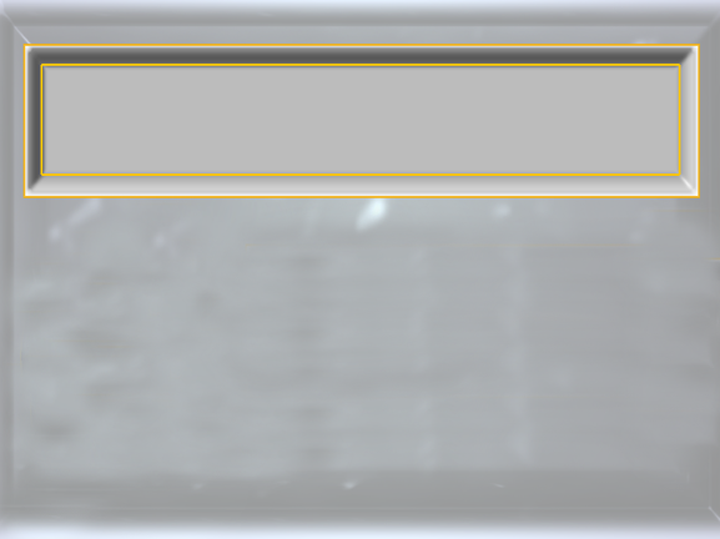 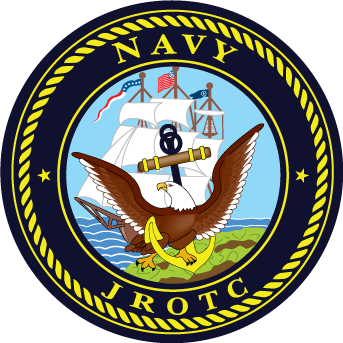 Commandant of the Marine Corps 					General Robert Neller USMC
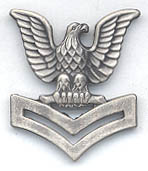 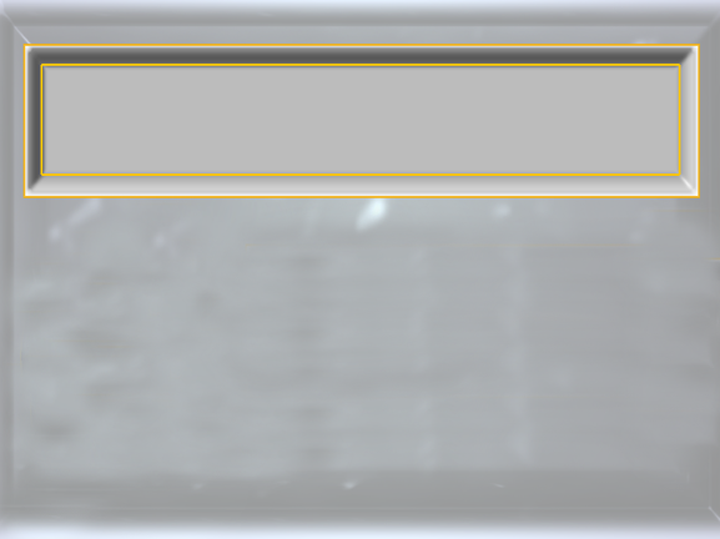 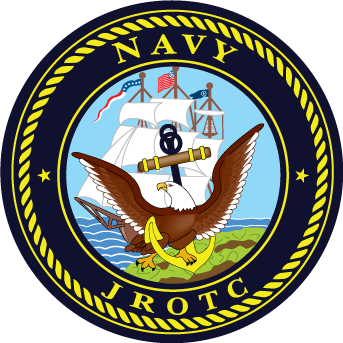 Petty Officer 2nd Class
                       E-5
What is today’s date
21 October 2017
Who is Commander Naval Education Training Command (NETC)?
Sir or Ma’am The Commander Naval Education Training Command is (NETC)?
Rear Admiral Kyle J. Cozad
Who is the Chief of Naval Operations(CNO)
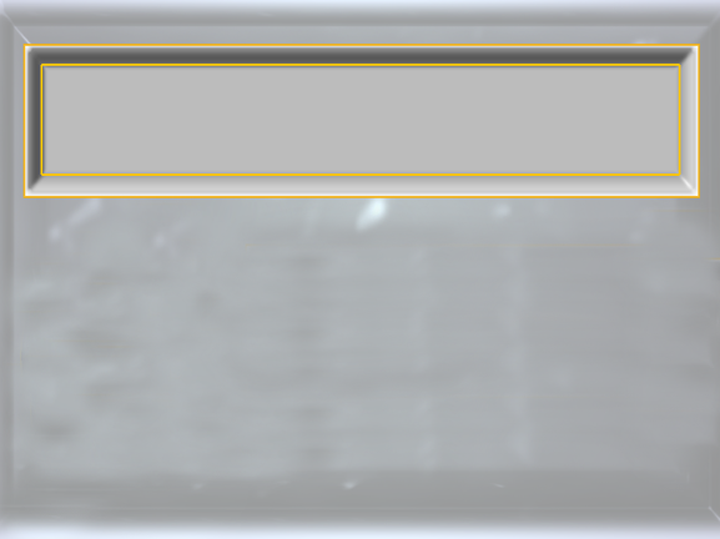 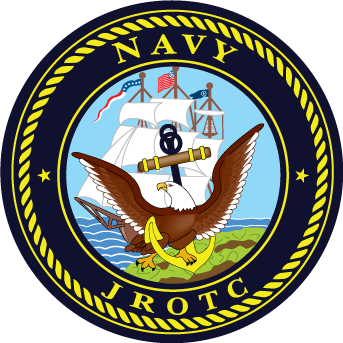 Sir or Ma’am
          The Chief Of Naval Operations (CNO) 
		      Admiral John Richardson
Orienteering uses what type of system?
Orienteering uses
Orienteering uses the Metric system
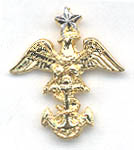 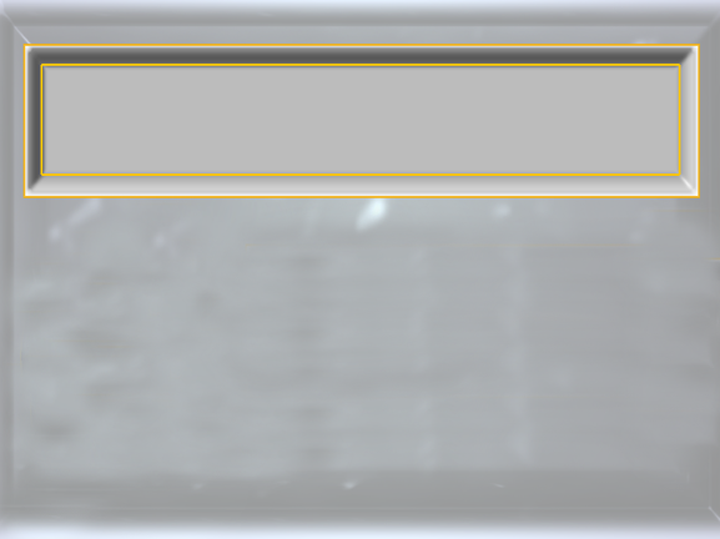 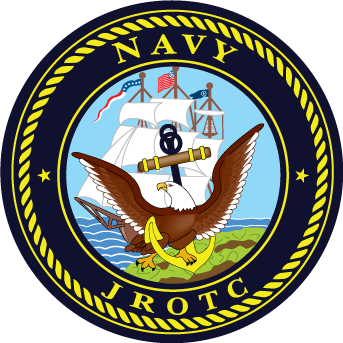 Cadet Senior Chief Petty Officer
                          E-8
Who is the SgtMajor Of the United States Marine Corp?
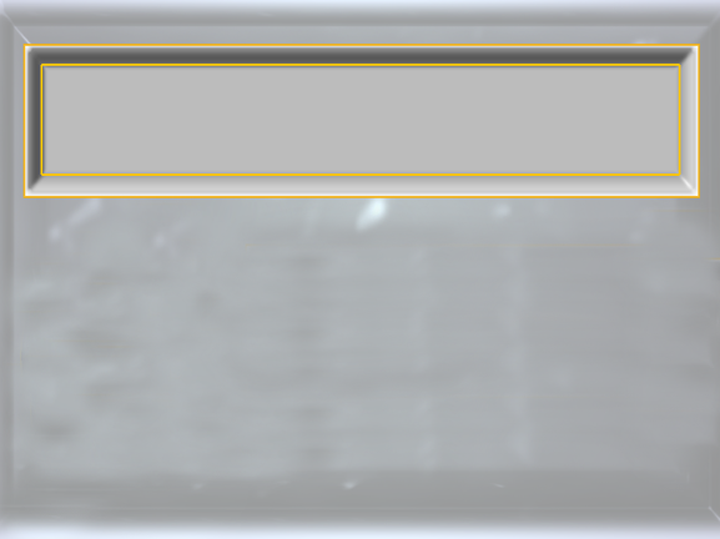 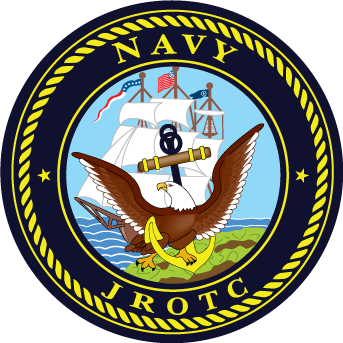 Sir or Ma’am The Sergeant Major of the               Marine Corps    	     	 
       Sergeant Major Ronald Green, USMC
The 2nd Principle of Leadership is?
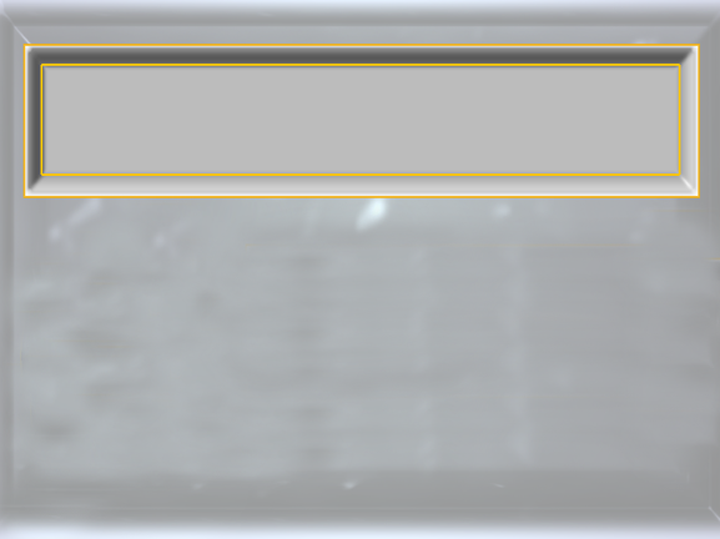 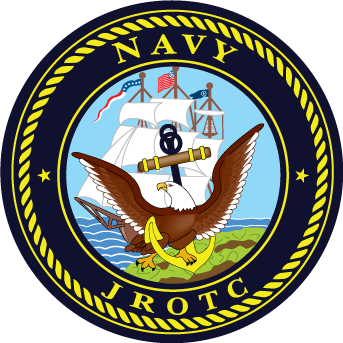 Sir or Ma’am The 2nd Principle of Leadership is: Be technically proficient.
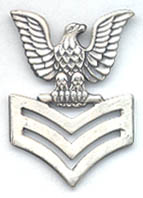 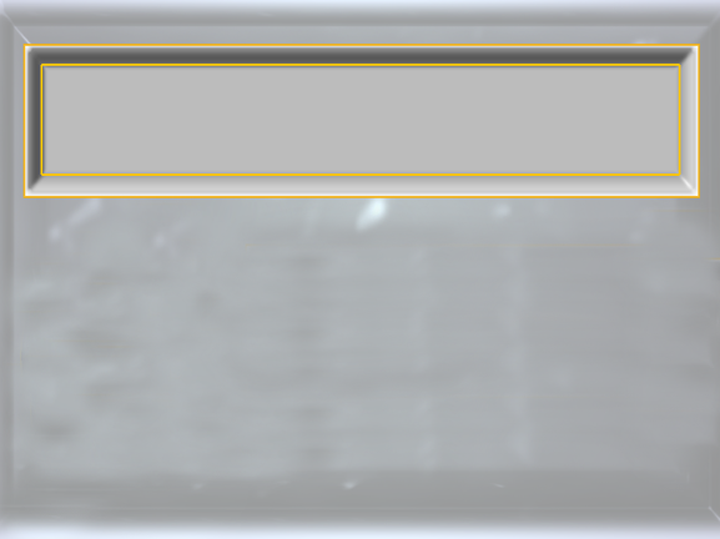 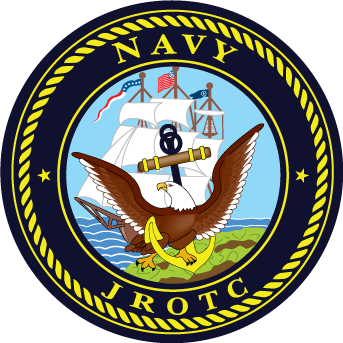 Petty Officer 1st Class
                 E-6
Who is The Commander Naval Service Training Command? (NSTC)
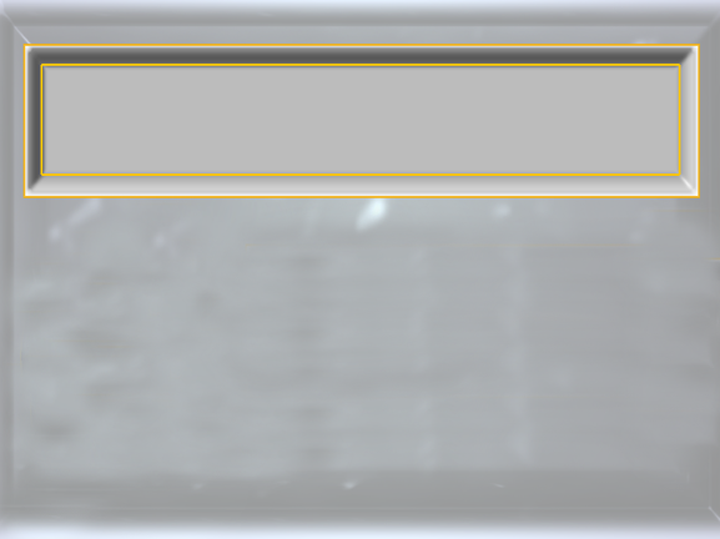 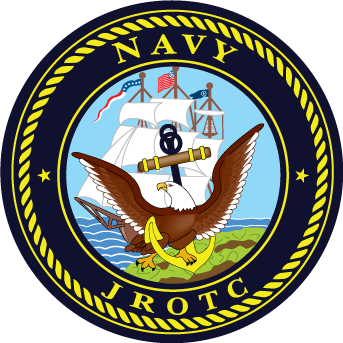 Sir or Ma’am The Commander, Naval Education and     Training Command 	(NSTC) 
				Rear Admiral Michael D. Bernachi
The 4th Principle of Leadership is?
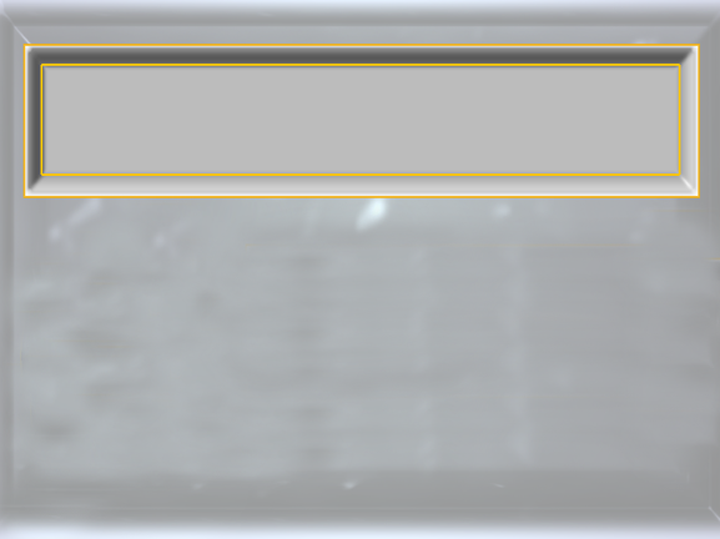 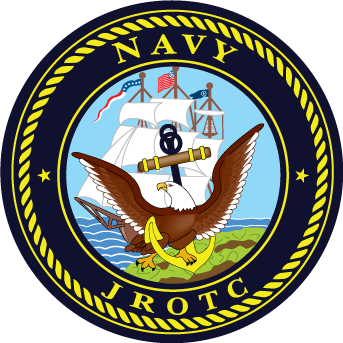 Sir or Ma’am This cadets 4th Principle of Leadership is: Make sound and timely decisions.
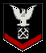 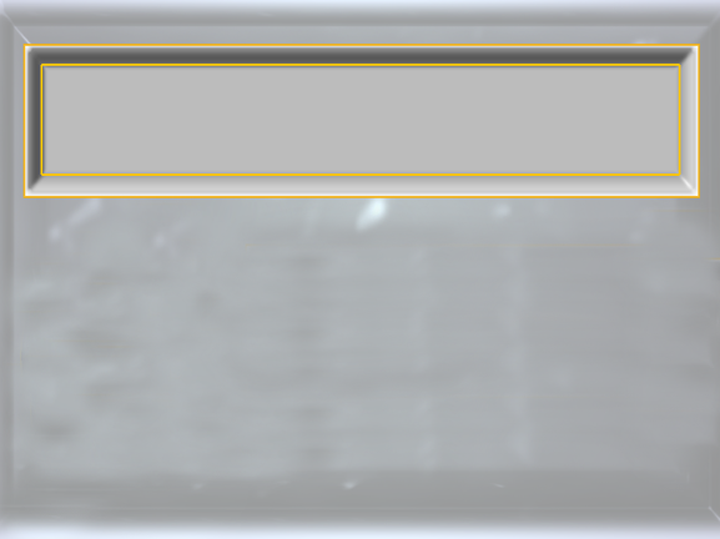 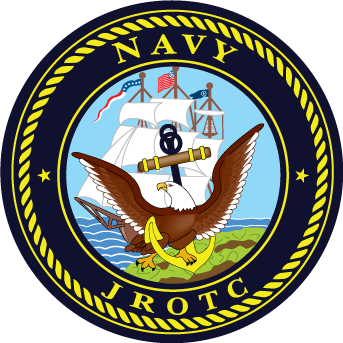 Petty Officer Third Class
E-4
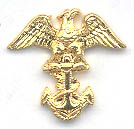 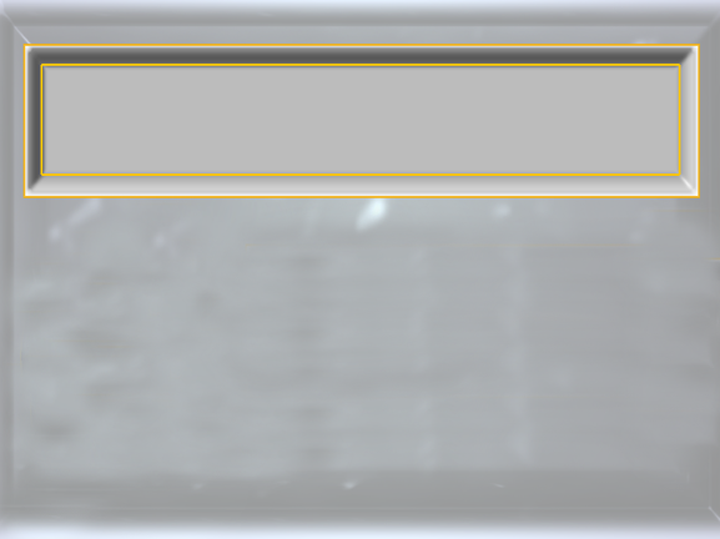 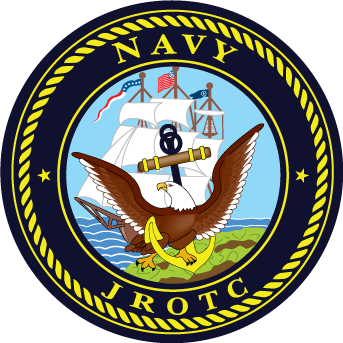 Cadet Chief Petty Officer
                     E-7
Who is thee Vice President of the United States:
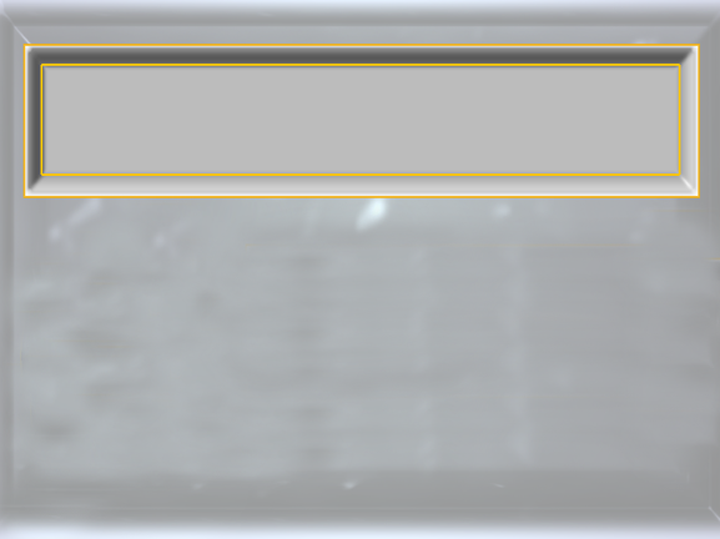 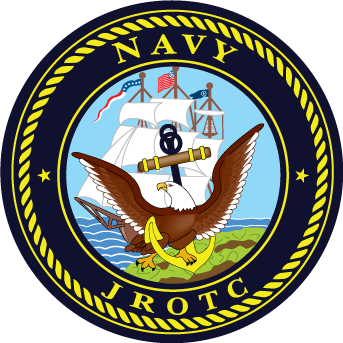 Sir or Ma’am The Vice President of the United States is the Honorable  Mike Pence
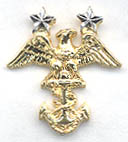 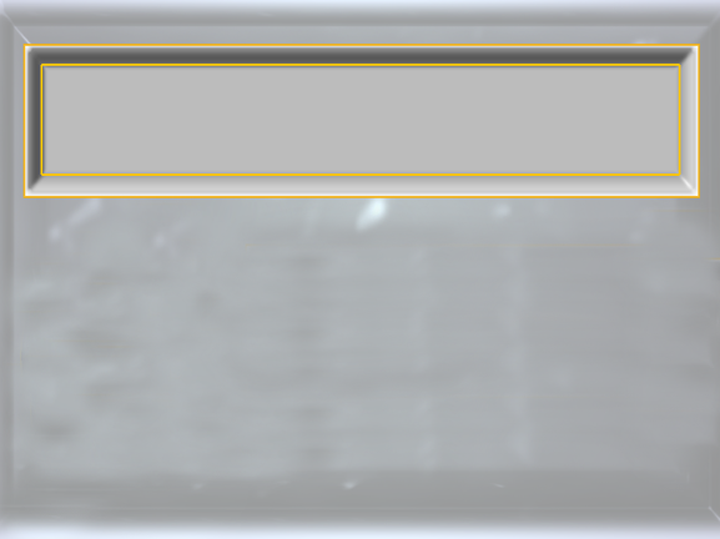 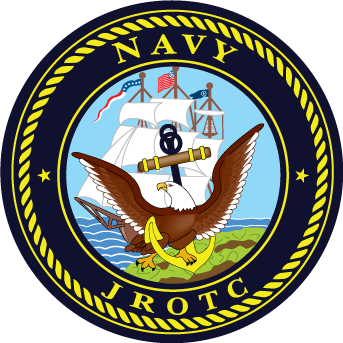 Cadet Master Chief Petty Officer
                           E-9
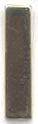 (Navy) Gold Bar
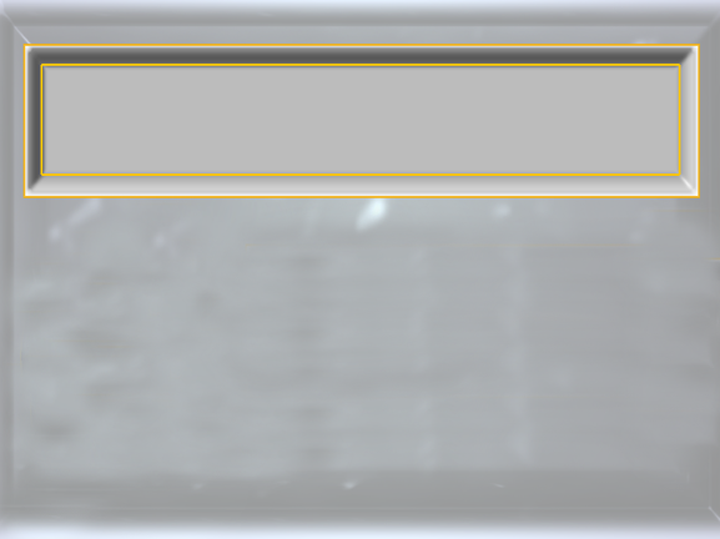 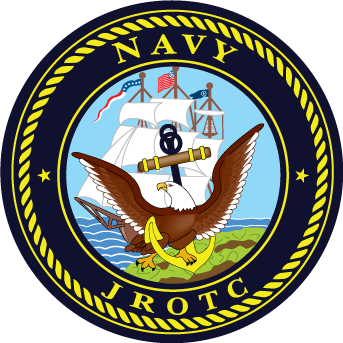 Navy Ensign
        O-1
Single gold bar also active duty ENSIGN
The 7th Principle of Leadership is?
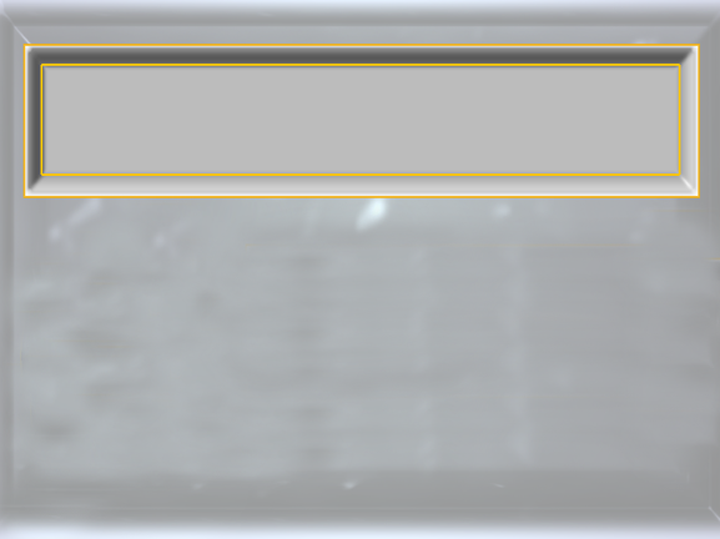 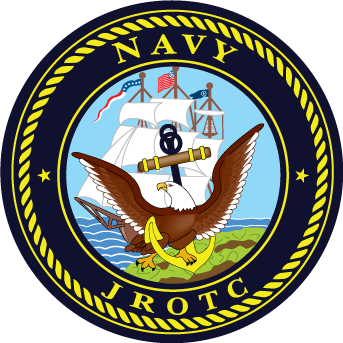 Sir or Ma’am This cadets 7th Principle of Leadership is: Keep your workers informed.
Two attached gold bars
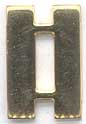 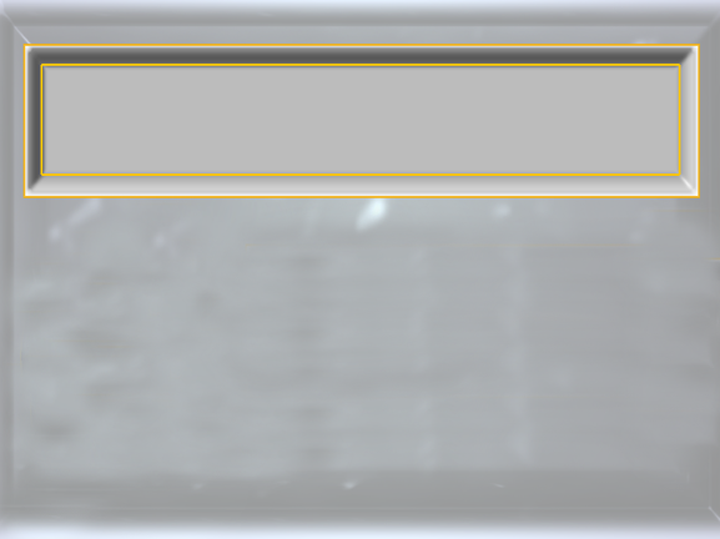 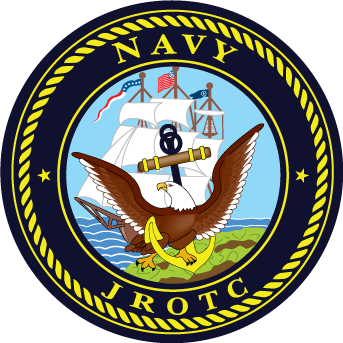 Cadet Lieutenant Junior Grade
                       O-2
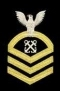 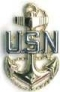 Sleeve Insignia
Collar Device
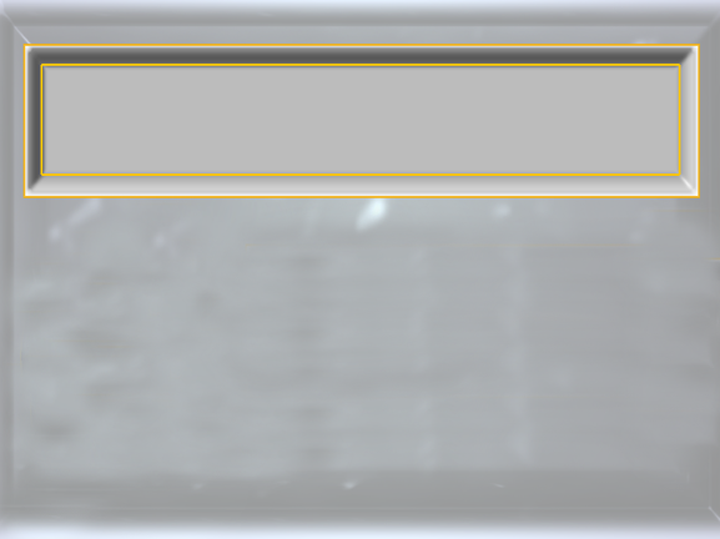 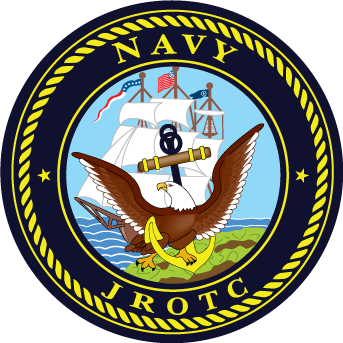 Chief Petty Officer E-7
Four attached gold bars
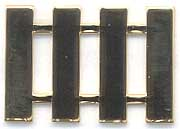 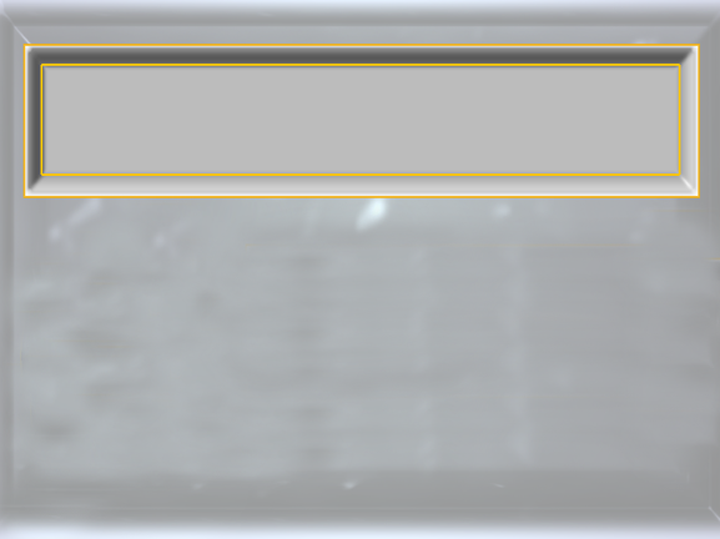 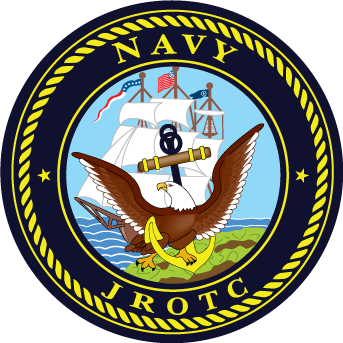 Cadet Lieutenant Commander
                         O-4
The 3rd Principle of Leadership is?
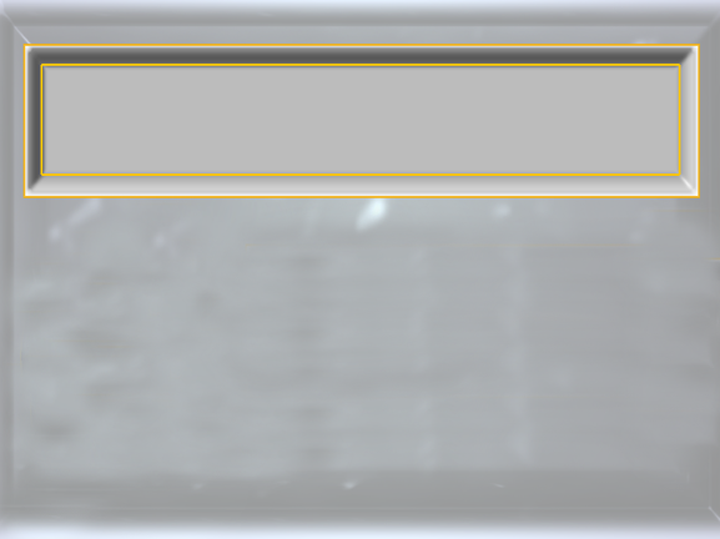 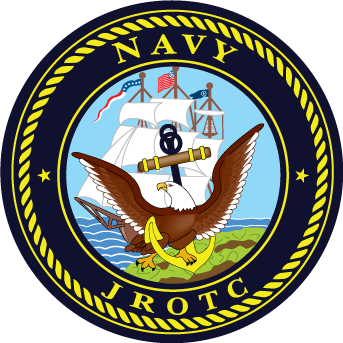 Sir or Ma’am This cadets 3rd Principle of Leadership is: Seek responsibility and take responsibility for your actions.
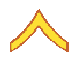 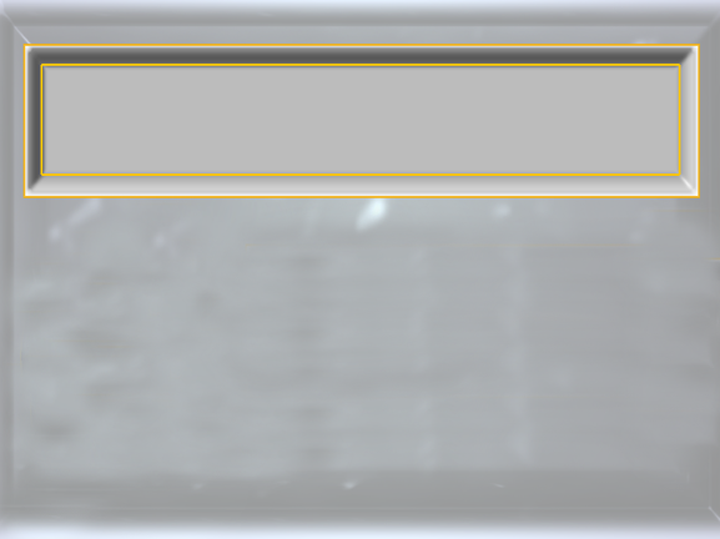 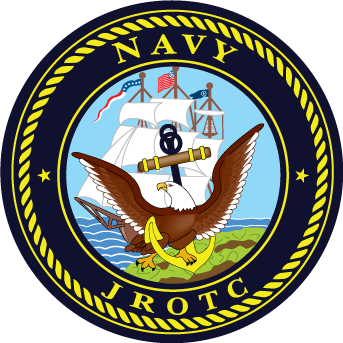 Private First Class
USMC
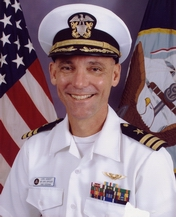 Area SEVEN Manager
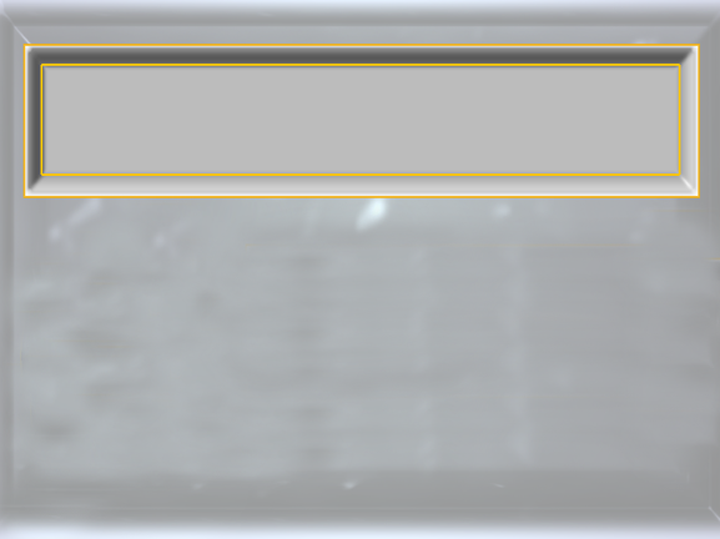 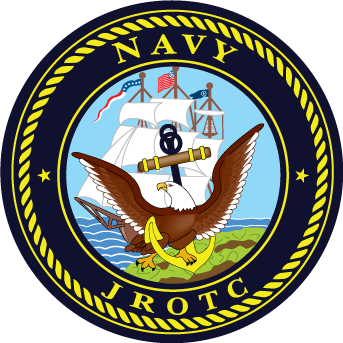 Area Seven Manager 
			Commander Dirk P. Hebert
The 5th Principle of Leadership is?
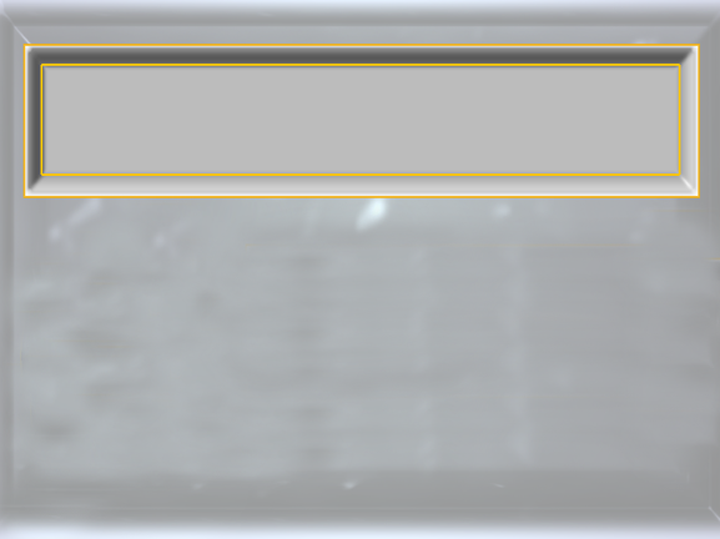 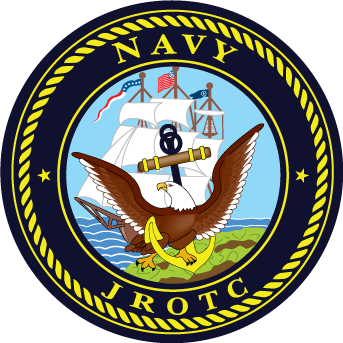 Set the example.
Five attached gold bars
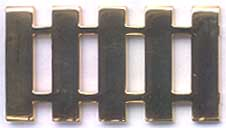 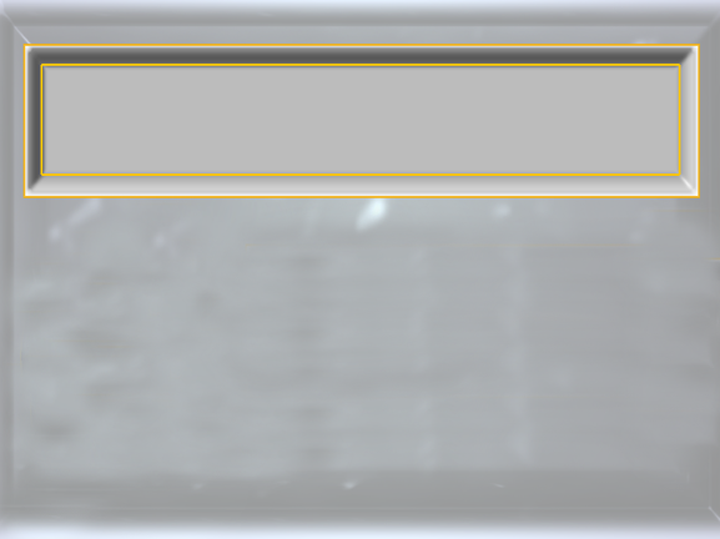 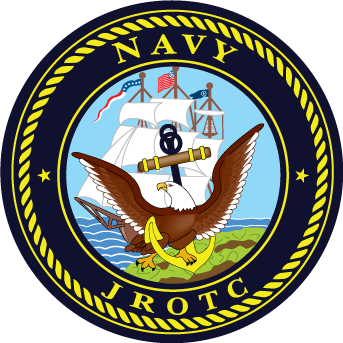 Cadet Commander
              O-5
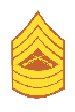 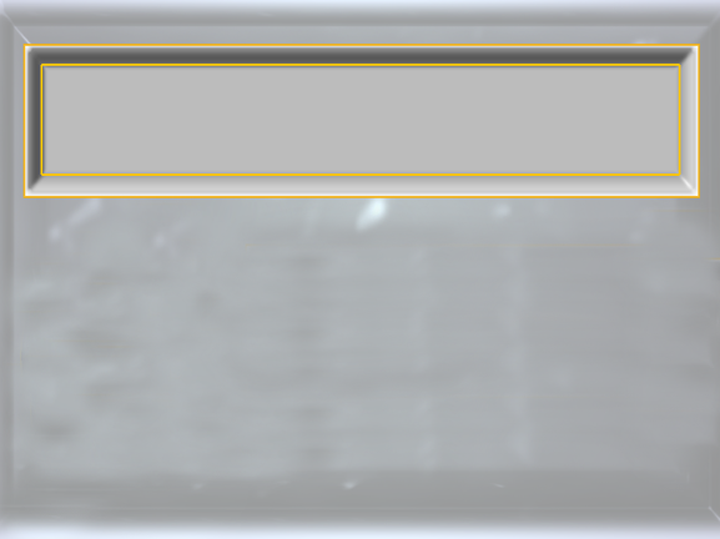 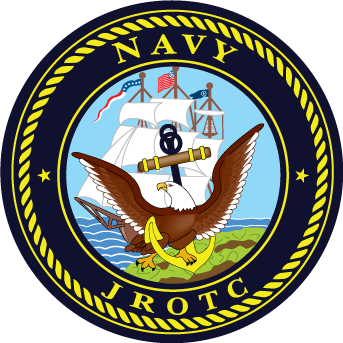 Master Sergeant
USMC E-8
The 9th Principle of Leadership is?
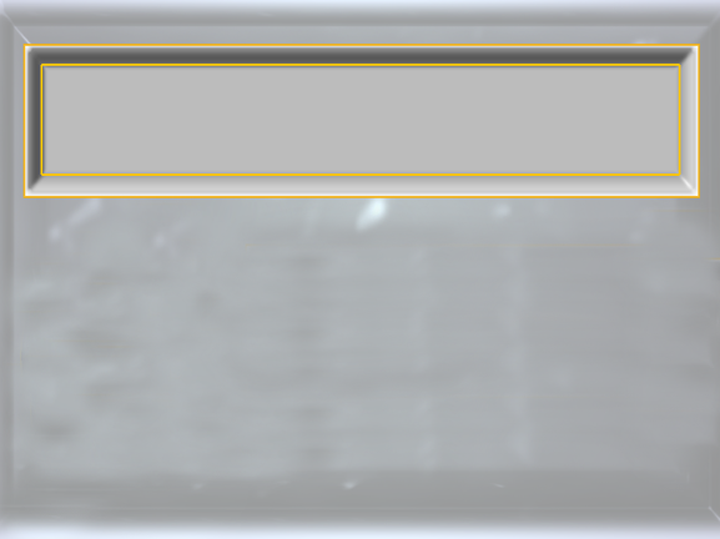 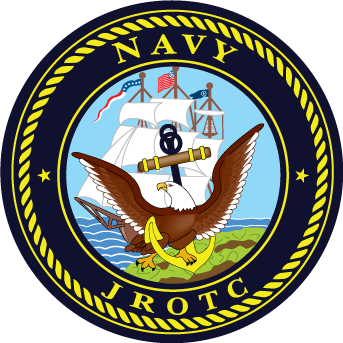 Ensure that tasks are understood, supervised, and accomplished.
What is this?
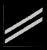 Seaman Apprentice/E-2
Sleeve Insignia
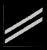 An E-3 in the Navy is?
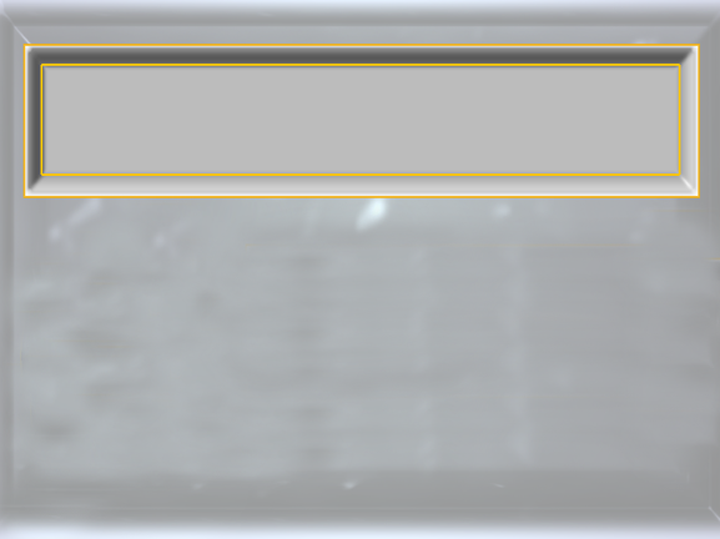 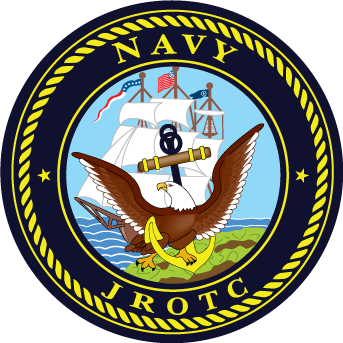 Seaman
Three attached gold bars
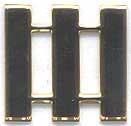 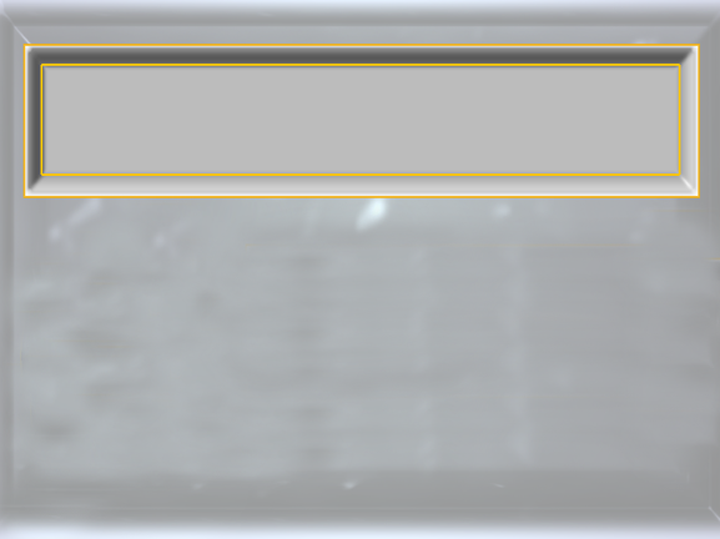 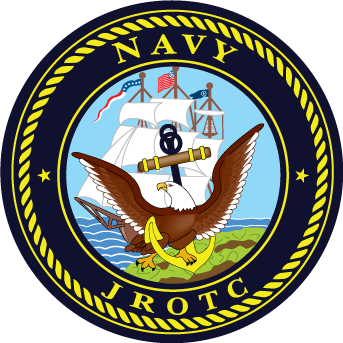 Cadet Lieutenant
           O-3
Sleeve Insignia
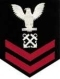 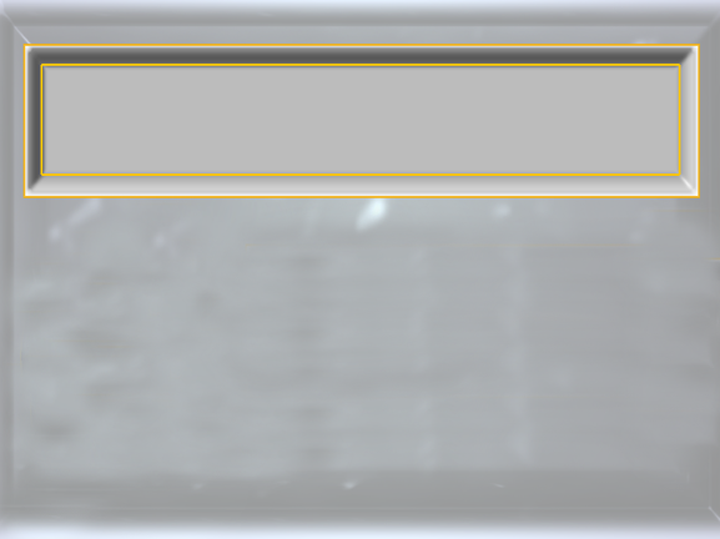 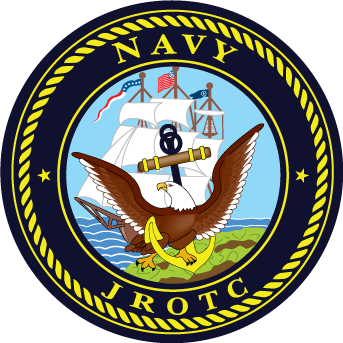 PETTY OFFICER 2ND CLASS
E-5